GUIA DE AUTO APRENDIZAJE
MUNDO NARRATIVO, TIPOS DE NARRADORES 
8° AÑO BASICO   AÑO 2020 
Profesora: Luisa Sanchez Contreras 
Lengua y literatura
¿Qué es el género narrativo?  

El género narrativo es un género literario que por lo general es escrito u oral, de esta manera relatando historias o acontecimientos que pueden ser imaginarios o no, en estos por lo general se incluyen los personajes y se describe detalladamente como cada uno de ellos se desenvuelve en el trascurso de lo que sería la obra, sus sentimientos, sus pensamientos, la manera de ver las cosas y los obstáculos que lo afecten a través de esta.
TIPOS DE TEXTOS NARRATIVOS:
La fábula: generalmente su enseñanza tiene como fin la moralidad, ese es su objetivo final, atacar los valores, restructurarlos y mejorarlos; ayudando de esta manera a que los individuos reflexionen acerca de sus actos.

El cuento: es una historia por lo general corta, que narra los hechos en una estructura específica que no se muta, inicio, nudo y desenlace.


La novela: su estructura es más amplia y su narración mucho más compleja, el objetivo de esta es enfocar la atención del lector a través de la recreación de alguna realidad expuesta.
TIPOS DE TEXTOS NARRATIVOS:
El mito: estas historias por lo general forman parte de la cultura y las tradiciones de la sociedad en la que se manifieste, se fundamentan por exponer la ideología de la existencia de seres sobrenaturales, y en su mayoría parten de alguna religión en específico.



La leyenda: las leyendas son aquellas que por lo general son sobrenaturales y narran en gran parte las creencias de la población de una determinada región.
Importancia del género narrativo
El género narrativo es relevante ya que es una herramienta muy útil a la hora de expresarnos, tanto verbal como a la hora de escribir, en la actualidad la mayoría de las personas utilizan la narrativa de manera cotidiana, para comunicarse de diversas maneras entre amistades y demás, aunado a ello se utiliza esta herramienta en periódicos, revistas, programas de radio, libros, enciclopedias, novelas entre otras cosas que son de utilidad para el crecimiento progresivo de una cultura o sociedad.
QUERIDOS ESTUDIANTES: 

UNA VEZ QUE HAS LEIDO TU GUIA DE AUTOAPRENDIZAJE, DEBES APLICAR ESTE APRENDIZAJE  EN LA 2° GUIA DE LA LECTURA COMPLEMENTRIA
ÉXITO CON EL TRABAJO 
FELICES VACACIONES QUERIDAS Y QUERIDAS ESTUDIANTES
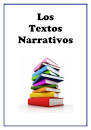